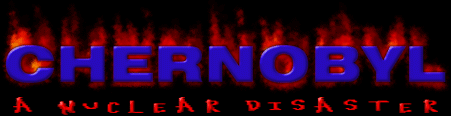 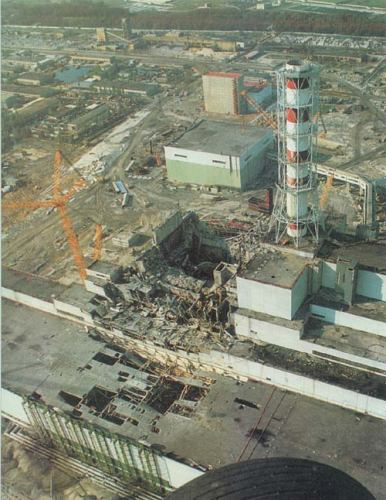 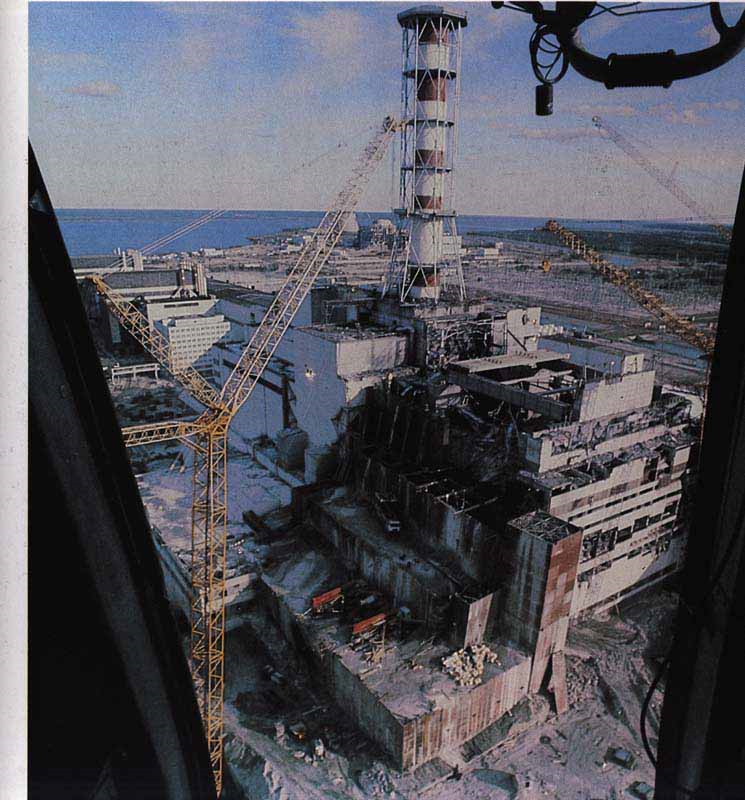 LOCATION
ukraine
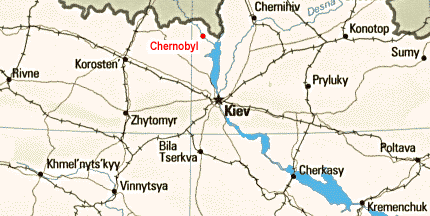 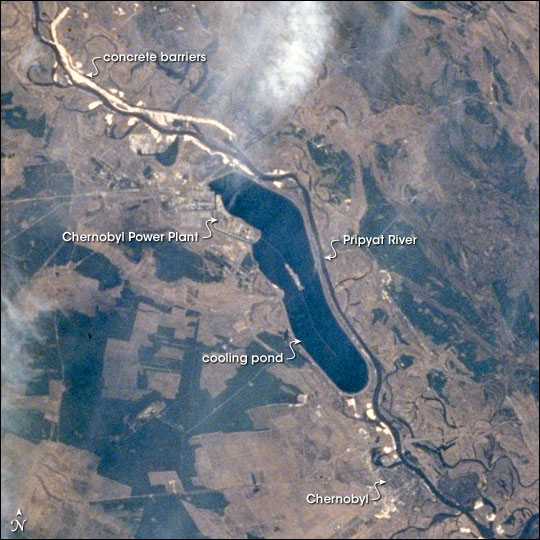 Nuclear power station
in the Ukraine
 near the Belorus border
 110km north of Kiev
 nuclear power station   lies 15km from the town of Chernobyl
THE NUCLEAR POWER STATION
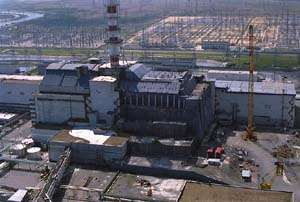 In one nuclear station is one or more reactors.
If they work, they are very hot¸and need to be cooled.
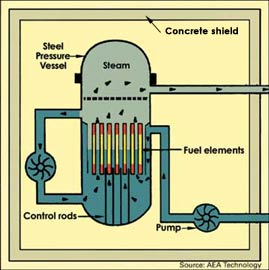 reactor
THE RADIOACTIVE RADIATION
Is harmful in two ways:
 immediately after radiation: 
	- radiation sickness	- death
 many years after radiation: 	- cancer (leukemia)
	- genetic mutations
	- disfigured newborns
              - cardiac abnormalities
invisible
 nothing is felt
 it is very dangerous for humans, specially for children, animas and plants.
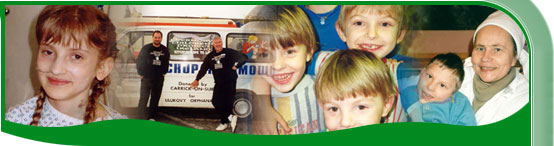 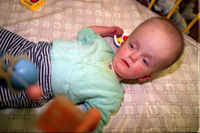 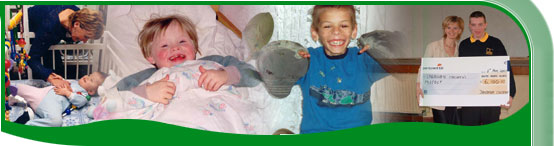 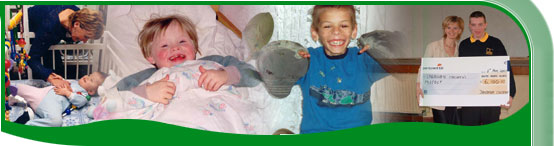 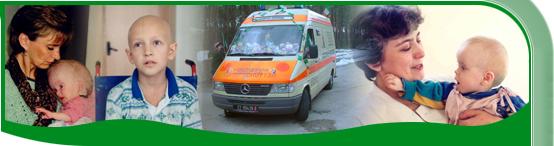 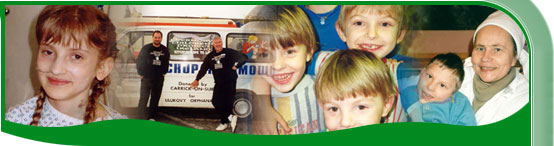 THE DISASTER
at night 25th April 1986 scientists made a dangerous experiment
 they changed the pressure in one reactor and temperature of it started to rise
 in some seconds the reactor blew up
 pieces of burning material were flying 
into the air 
 50 ton of nuclear fuel was released to the atmosphere
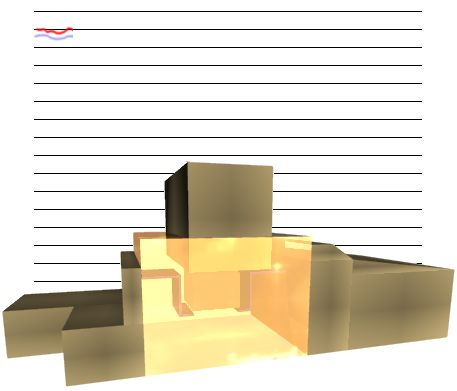 reactor before accident
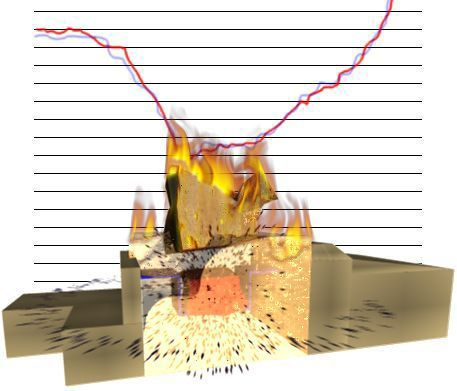 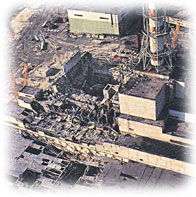 THE ACCIDENT
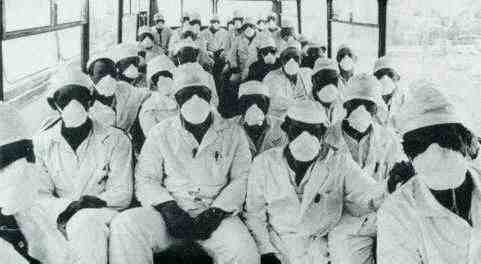 the explosion of the reactor released huge radiation 
 7 million people lived in contaminated zone (3 million children) and they were not aware of the danger
 1 person was immediately killed 
 35 fire-fighters helped to put out the fire and were also killed
 fortunately the fire was put out  and didn`t reach other reactors
 25 000 soldiers, who cleaned up the place of accident died in 3 monthc
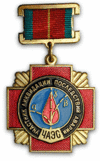 a special medal for help
THE SPREAD OF RADIOACTIVITY
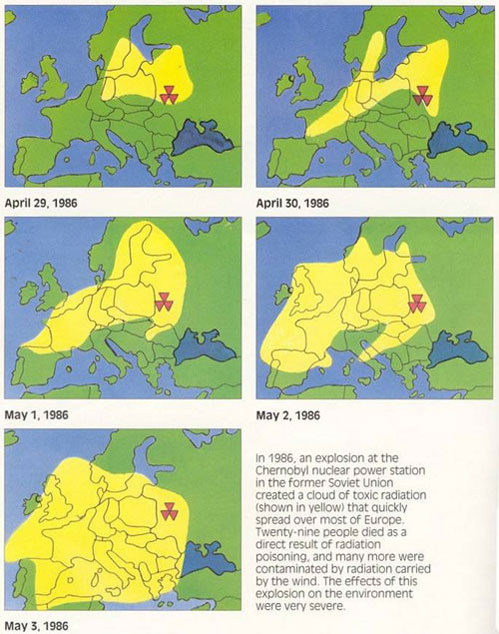 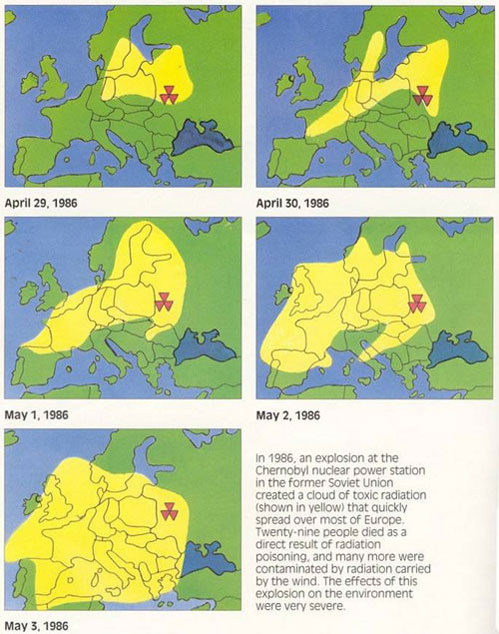 1.
2.
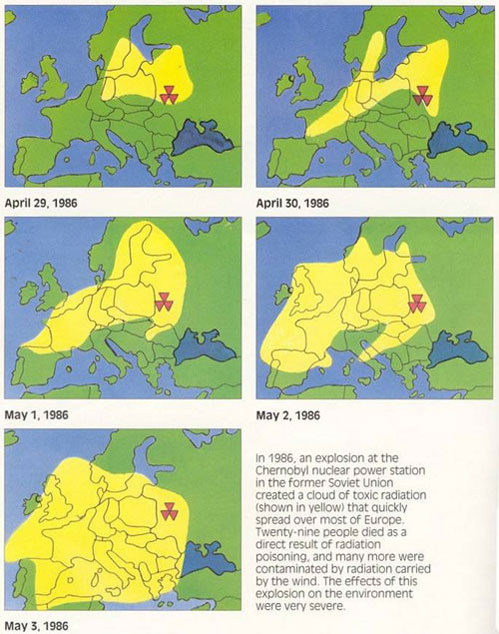 Radioactivity moved north and west (Sweden, Poland)
to westeren Europe (Germany, France)
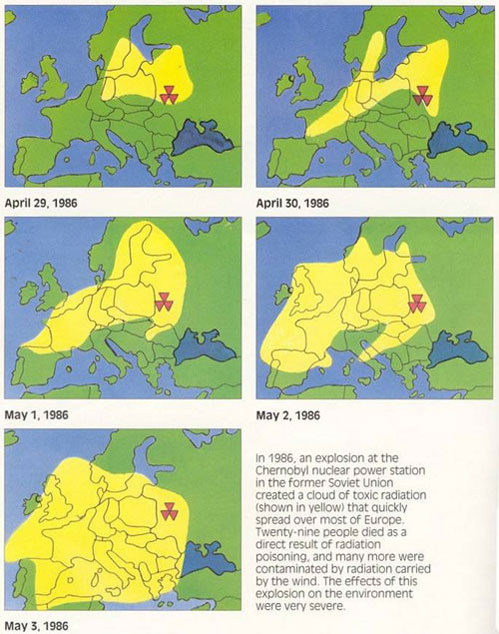 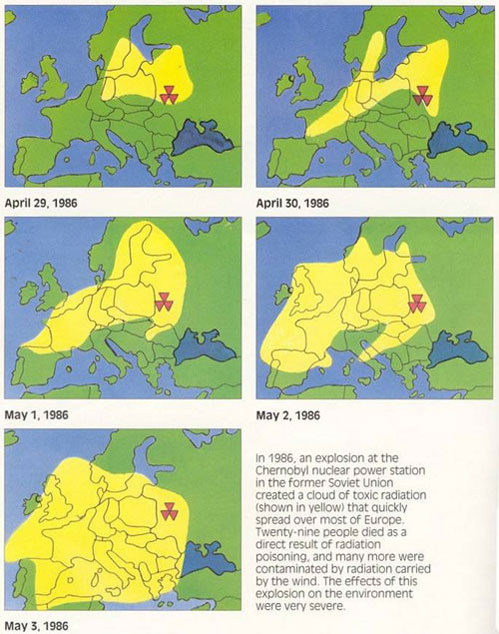 4.
3.
to Great Britan, Spain, Italy, Slovenia
RADIOACTIVE ENVIRONMENT
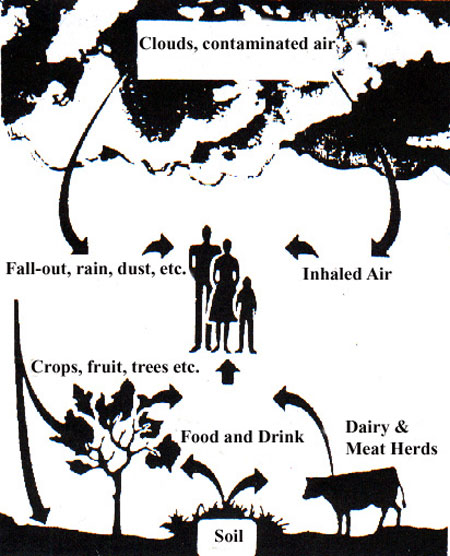 Air, soil, food (vegetable, fruit, milk, meat) became radioactive
 the ground was covered with radioactive dust
 radioactive fallout- radioactive material which drop from atmosphere, was formed 
 135 000 people moved from the Chernobyl
AFTER THE ACCIDENT
1 800 helicopters deposited around 5 000 tons of sand onto the damage reactor
 most radioactivity was released in the first 10 days
 a massive sarcophagus was constructed around the reactor to prevent further radioactivity
 the 30km zone around Chernobyl became a desert
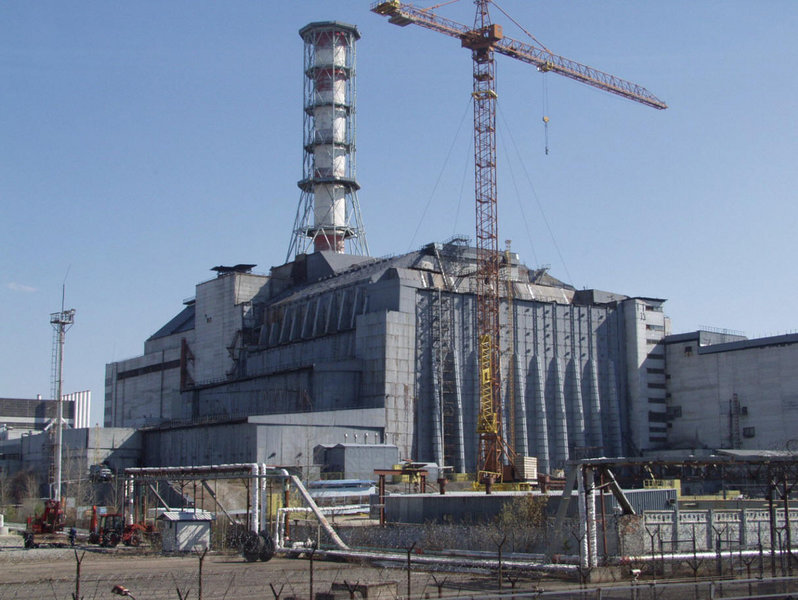 Some children say:

“We didn’t just lose a village, we lost a life. Chernobyl is like a big stone in my heart, always heavy, always present.”
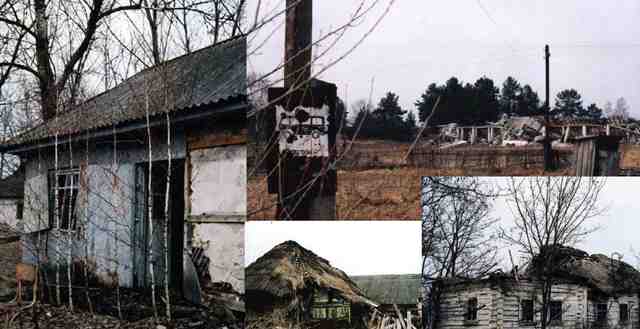 CONCLUSION
Chernobyl disaster is the greatest environmental catastrophe of human history 
 20 years after the accident the 30km zone around Chernobyl is still uninhabited
 Chernobyl disaster was caused by human mistake
 nuclear power stations are very unpopular and we have to look for other ways of making electricity
 Chernobyl Children`s Project International was founded to provide medical help and hope to the children of Chernobyl
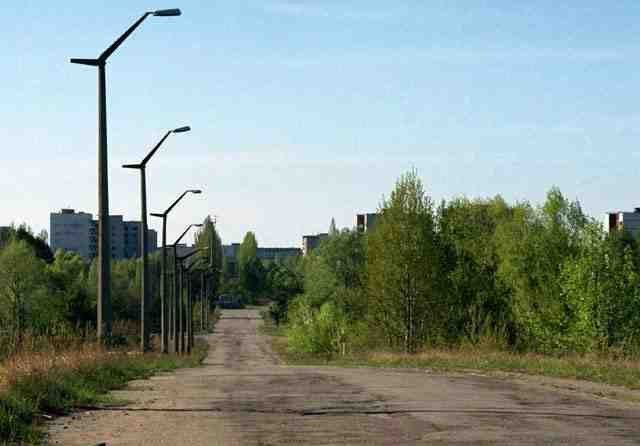 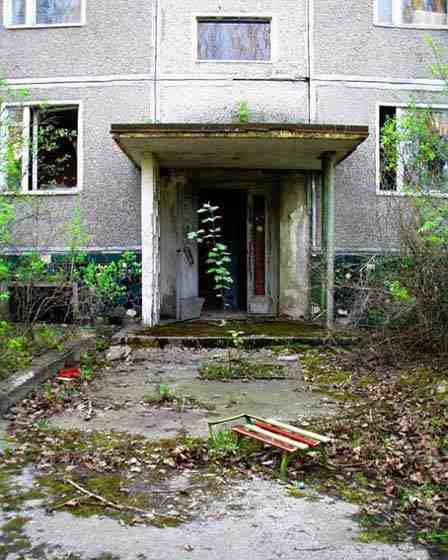 THE END